PEMBELAJARAN DARING BAHASA INGGRISKELAS VII-SEMESTER GANJIL
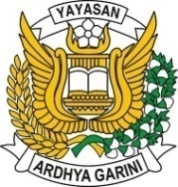 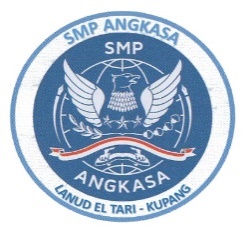 Monday, August 9Th 2021
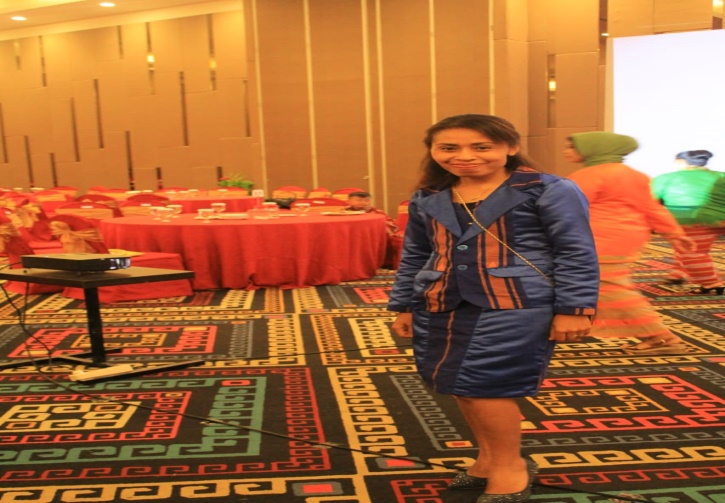 29
Juli 2021
Meeting 1
1
Introducing Self/ Perkenalan Diri
Penyampaian  Tujuan Pembelajaran
2
Pengenalan Materi
3
Opening pray
God ,Thank you for this beutiful day. Thank you for your blessing so that we can meet each other although via virtual meeting . Hopelly what we will learn we can receive it well. Bless all of us as the teacher and students. Thank you God, AMEN

In the name of the father, of the son, and of the holly spirit, amen(Khatolik)
Catatan : Muslim, Hindu, Budha dn protestan menyesusiakan dengan tata cara agamanya masing-masing.
Tujuan Pembelajaran
Memahami ungkapan yang digunakan untuk , Menyapa, berpamitan, berterimakasih, meminta maaf,
Menjelaskan fungsi social teks lisan dan tulis untuk Menyapa, berpamitan, berterimakasih, meminta maaf,
Meeting 2
MATERI
GREETING
INTRODUCING SLEF/OTHER PEOPLE
EXPRESSION 
GRATITUDE
Expressing apology
Greeting
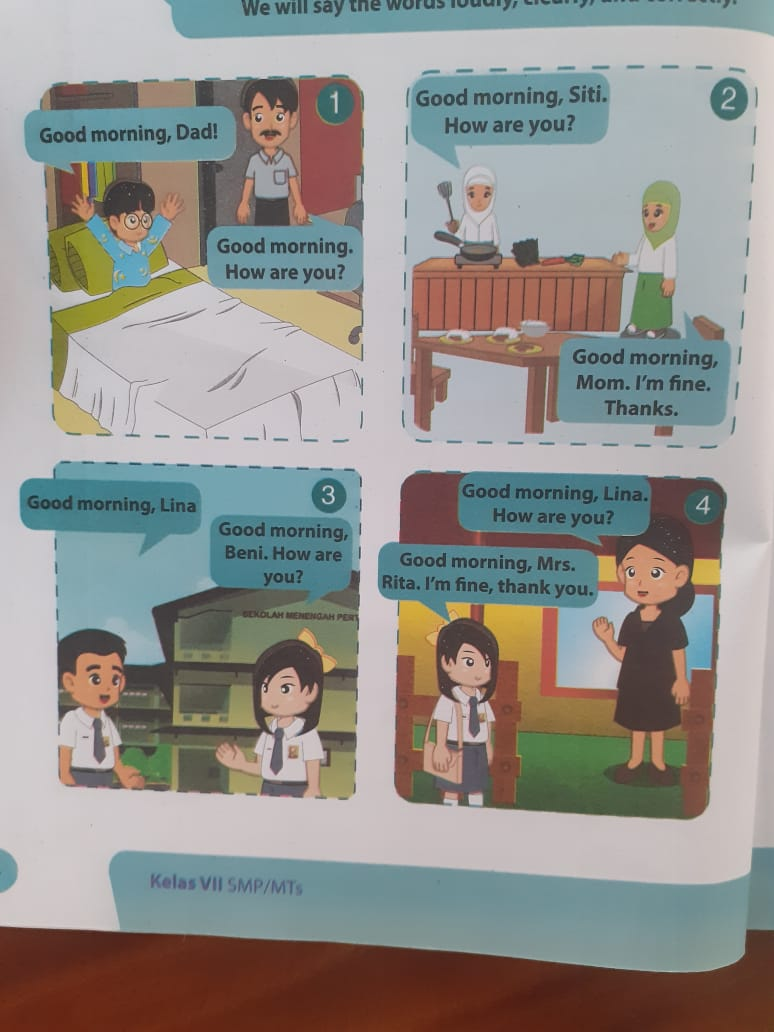 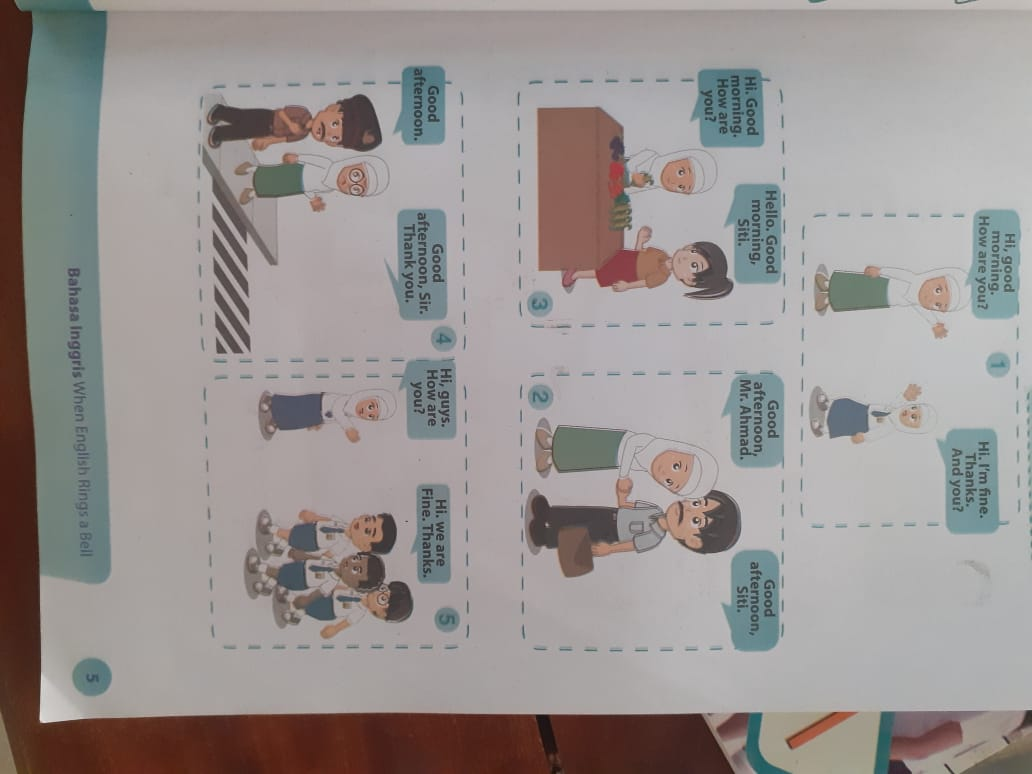 Lanjutan
Lanjutan
Lanjutan
Assignment
Assignment
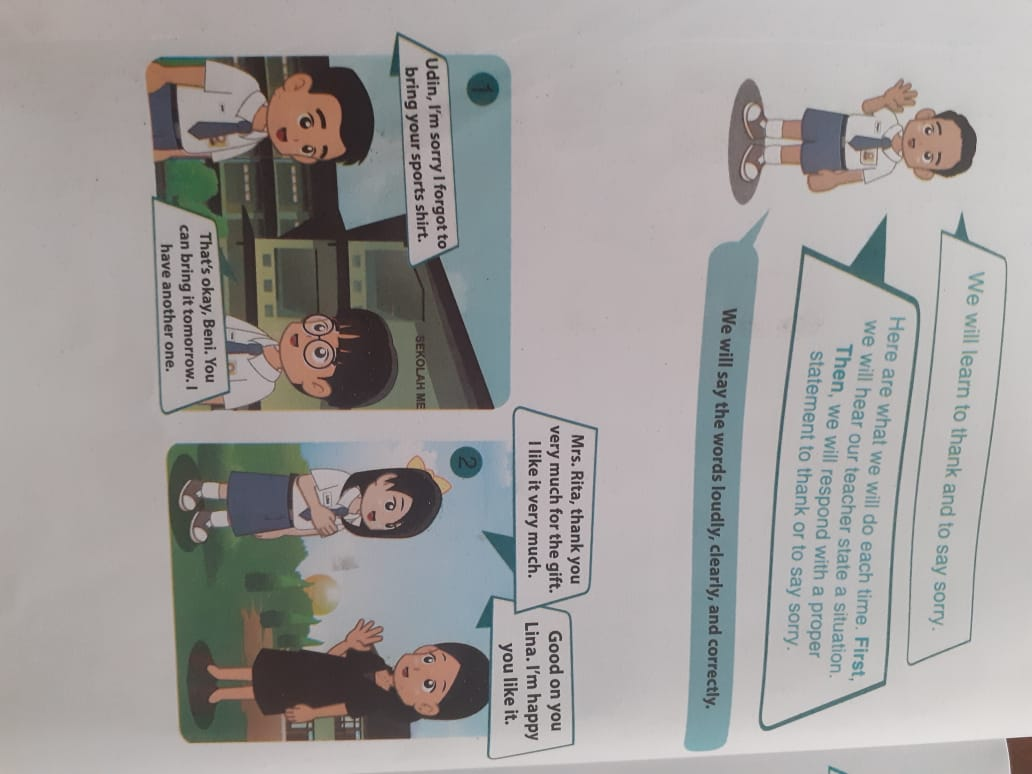 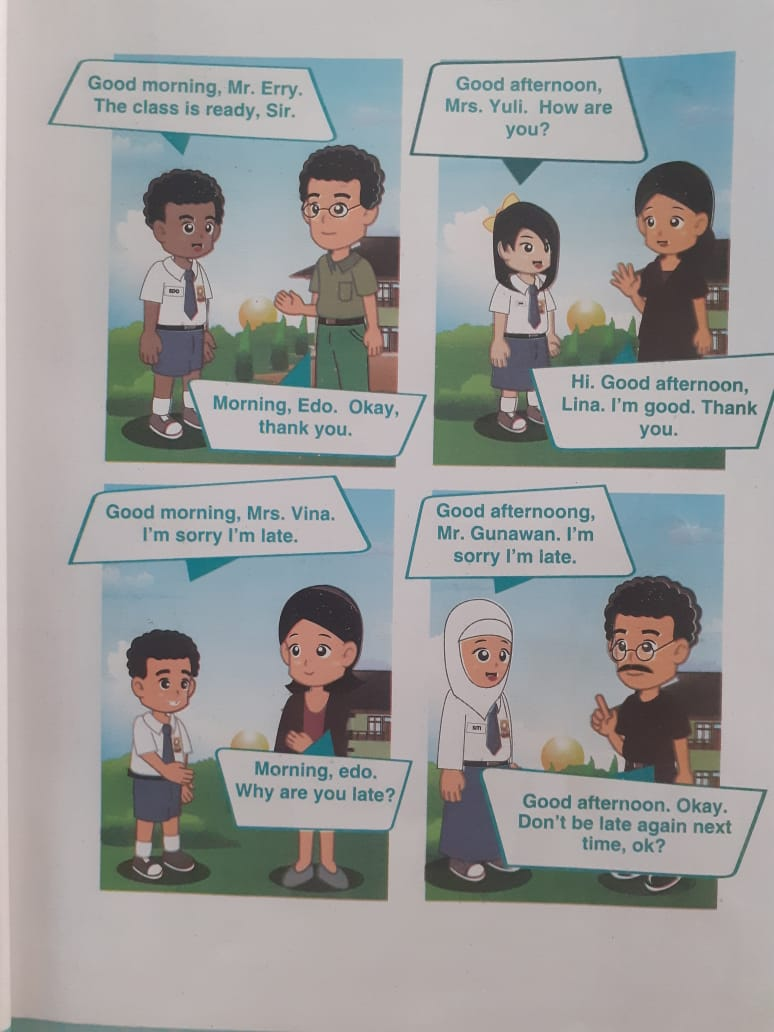 LINK ABSEN
https://forms.gle/2MeMxAx1kMpwDosq5
CLOSING pRAY
PRAY(Doa)


In the name of the father, of the son and of the holly spirit, amen(Khatolik)
     God thank you for your blesiing today. Now, we have finish our study , please stay with us, so that we can continue our next lesson as well as, Amen
In the name of the father, of the son, and of the holly spirit, amen(Khatolik)

Catatan : Muslim, Hindu, Budha dn protestan menyesusiakan dengan tata cara agamanya masing-masing.
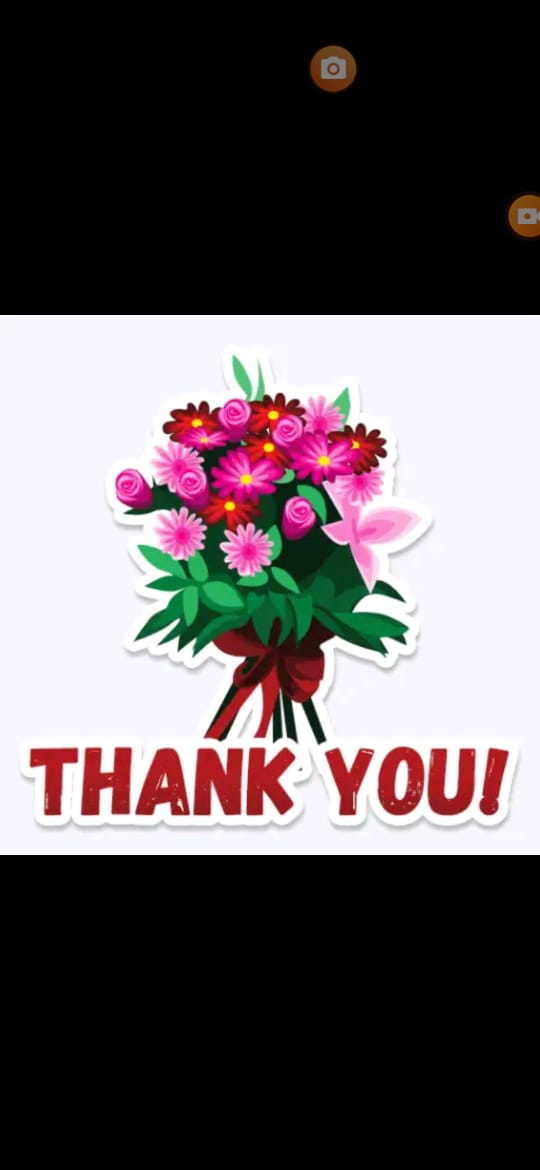